Scope and Appeal
A2
Scope - What is it?
Scope relates to how an attraction can develop, diversify or regenerate an area.
Q) How can visitor attractions gain new and repeat customers and make more money?
Development
What do I mean by the term development?
What do I mean by the term business expansion? 
How can a theme park develop its products and services and expand?
Development could be through:  New rides / gift shops / restaurants / visitor services (toilets/medical facilities/shower blocks) / visitor centres / café’s / new openings within the same group 
Some attractions start small and then over time the scale becomes much larger e.g. Madame Tussauds – this started as one small museum and now they have developed to have museums across the world.
Diversification
What does the term diversify mean???

“(of a business) enlarge or vary its range of products or field of operation”

How could a farmer diversify his farm from just producing agricultural goods?? 
Diversification can  include: New/travelling exhibitions, special events, conservation projects, adding accommodation.
Diversification
How have the following business's diversified their products and services?  Go online and research what they offer that is different to their standard product or service.
Thorpe Park
Goodwood Racecourse
Alice Holt
Portsmouth Historic Dockyards
The Natural History Museum

Why do you think businesses do this?
Regeneration
What is regeneration?  
Can you give me any examples of areas of the UK which have been regenerated? 
Where do you think this is?
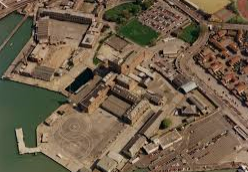 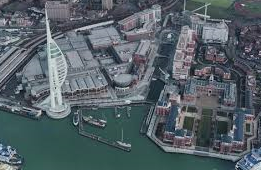 Regeneration
What are the reasons for regeneration?
Improve areas which have declined
To bring hope to existing communities which may be in economic hardship
New business opportunities
Job creation
New local housing
Increase in visitor numbers and spending
Improve local infrastructure (roads/public transport/essential services)

Individual attractions can also be regenerated such as stately homes, Big Ben, beaches, piers, promenades, shopping centres etc…..
Appeal
Many factors can affect the appeal of a visitor attraction. The diagram shows some of these factors.

Task

Research Wisley Gardens, why does it appeal? Who does it appeal to? How do they keep the appeal? 


Remember that you can include positive and negative information.
Appeal
Popularity can also have an impact on the appeal of a destination
Online review sites can influence customers to go or stay away
Reviews/news articles can have either positive or negative impacts on an organisation’s image and reputation
Safety of an attraction is also linked to appeal 
Attractions maybe seen on popular TV shows, which can influence customer choice too
Every attraction will be hoping that their customers have such a good time that they will return for future visits, how can organisations actively encourage this to happen?
How to Research….
Google is your friend!!!
Type whatever you are looking for in the search bar and then scroll through the results and pick relevant websites to use
On the website, look for the ‘About Us’ tab, on here you will find out a lot of information regarding their ownership structure and funding
You need to look at each website in real detail to assess who they appeal to and why, scale and scope of the attraction too.
Use the financial records to see what they do with their profits .This will also show you the taxes they pay to the national economy!
Look for a tab on ‘sustainability’ that will usually tell you how they contribute to the local communities/economy
Those who want the distinction grade will turn their website inside out!!
Reference all of your sources!!!!